Ephesians 4:15–16
Rather, speaking the truth in love, we are to grow up in every way into him who is the head, into Christ, from whom the whole body, joined and held together by every joint with which it is equipped, when each part is working properly, makes the body grow so that it builds itself up in love.
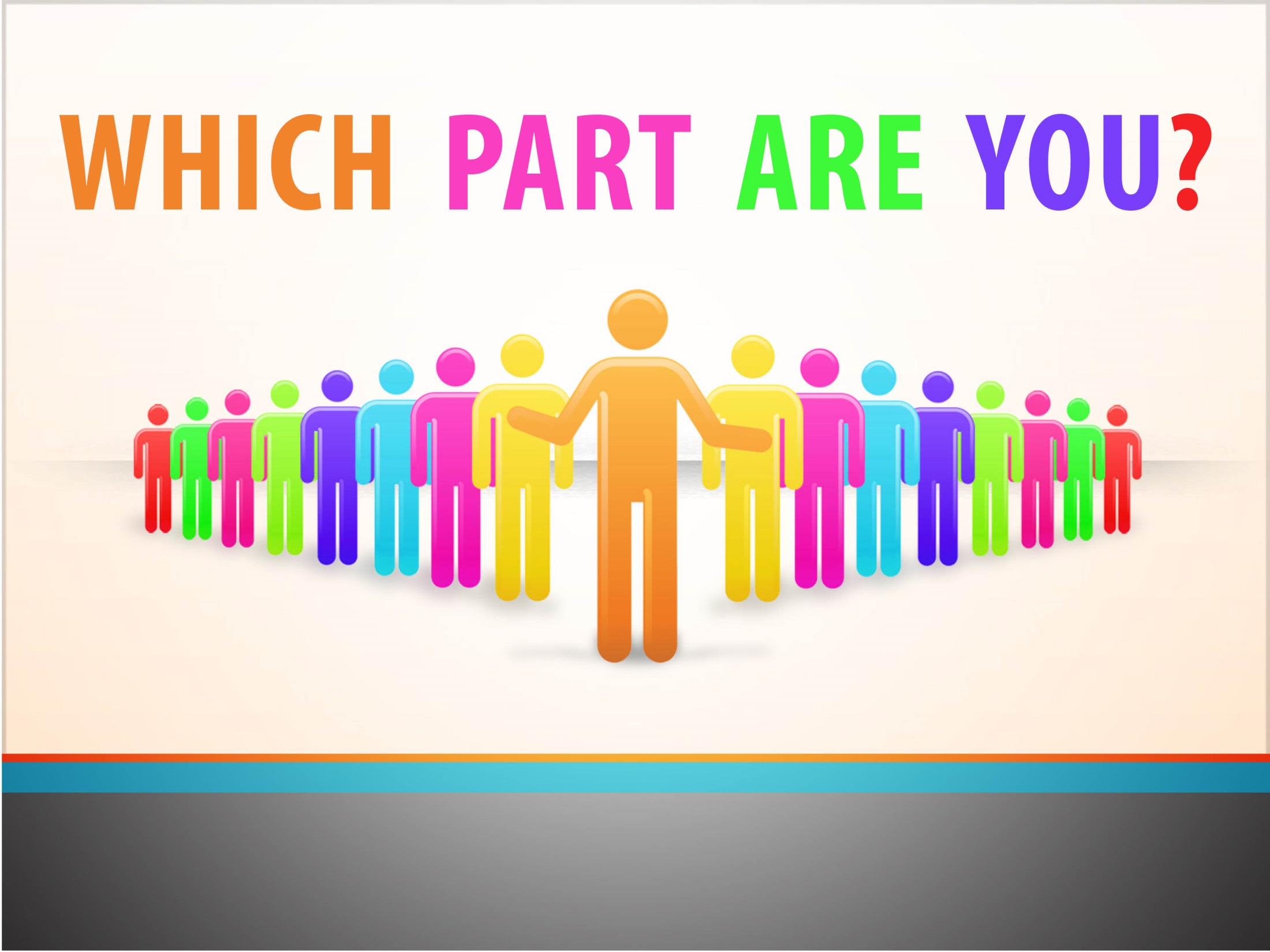 We need preachers.
Romans 12:6
Romans 10:14–15
We need ministers.
Romans 12:7
Galatians 5:13–14
We need teachers.
Romans 12:7
2 Timothy 2:1–2; Hebrews 5:11–14; Acts 18:24–26; Titus 2:3–4
We need exhorters.
Romans 12:8
Hebrews 10:24–25; Acts 4:36; 11:22–24
We need givers.
Romans 12:8
Acts 20:35Galatians 6:102 Corinthians 8:1–5
We need leaders.
Romans 12:8
1 Peter 5:1–3
We need people who show mercy.
Romans 12:8
Jude 22–23